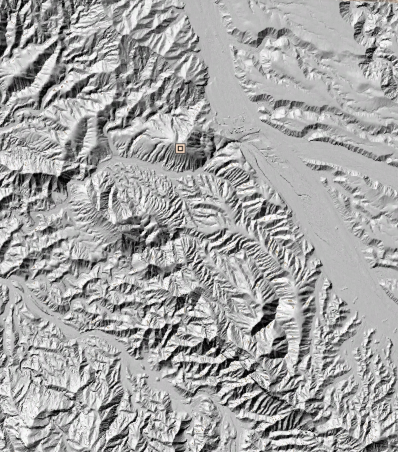 GeoNet:An automatic tool for channel network and channel head extraction from digital terrain data
Harish Sangireddy, Anna Kladzyk, Richard Carothers, and Paola Passalacqua
1
https://sites.google.com/site/geonethome/
2
History of GeoNet
PyGeoNet 1.0 ( November 2014)
Harish Sangireddy
Paola Passalacqua
GeoNet 1.0 (released beginning 2010)
Paola Passalacqua
Tien Do Trung (Ecole Normale Superieure de Cachan)
Efi Foufoula-Georgiou (Univ. of Minnesota)
Guillermo Sapiro (Univ. of Minnesota)
Bill Dietrich (UC Berkeley)
NSF Grants: EAR-0835789; EAR-0120914
GeoNet 1.0.1 (released September 2010)
Paola Passalacqua
Colin Stark (Columbia Univ.)
Nachiket Gokhale (Univ. of Minnesota)
Efi Foufoula-Georgiou (Univ. of Minnesota)
Guillermo Sapiro (Univ. of Minnesota)
Bill Dietrich (UC Berkeley)
NSF Grants: BCS-1063231/1063228; EAR-0120914
GeoNet 2.0 (released November 2011) 
Paola Passalacqua
Colin Stark
Harish Sangireddy
GeoNet 2.0 and 2.1 (gdal) (May 2013)
Harish Sangireddy
Paola Passalacqua
GeoNet 2.1 (released Nov 2012)
Paola Passalacqua
Harish Sangireddy
3
Workflow of GeoNet
4
Workflow of GeoNet: Input DEM
GeoNet requires a bare earth lidar Digital Elevation Model (DEM)
UTM projections are preferred and recommended.
Data  sources of Lidar DEMs
NCALM (National center for Airborne Laser Mapping) (http://ncalm.cive.uh.edu/ )
OpenTopography (http://www.opentopography.org/index.php) 
USGS Click (http://lidar.cr.usgs.gov/ )
Various State Agencies e.g. TNRIS (https://tnris.org/maps-and-data/) 
Interagency elevation Inventory (http://coast.noaa.gov/inventory/ )
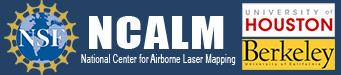 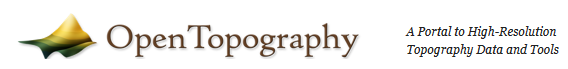 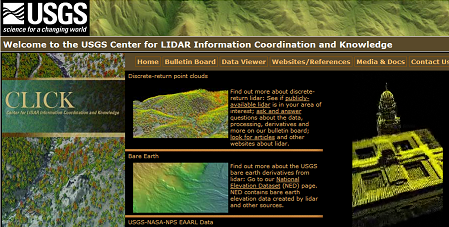 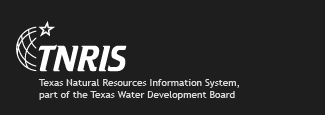 5
United States Interagency Elevation Inventory
6
Important user-defined parameters
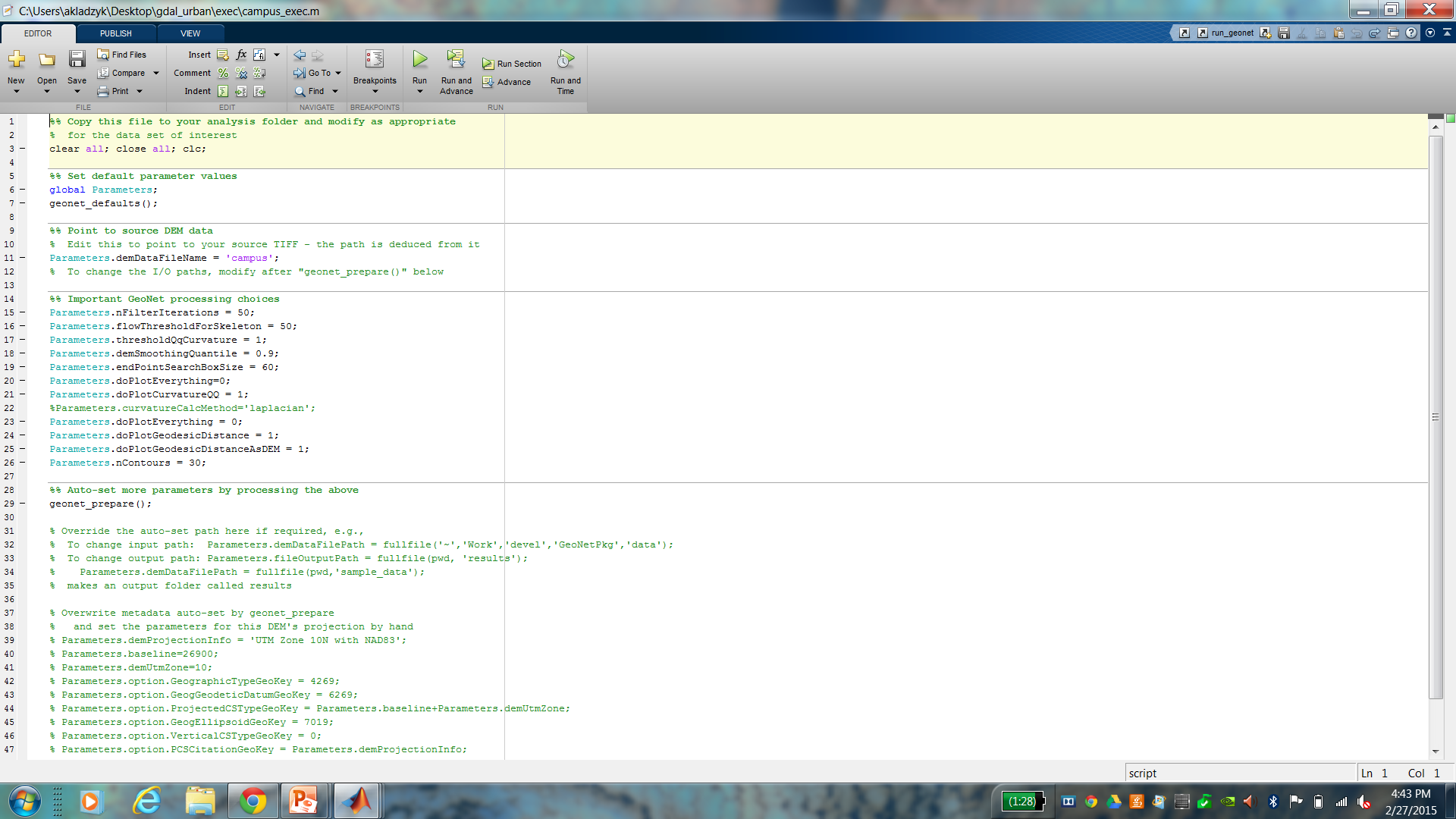 Filtering iterations

Flow accumulation area threshold

Search box size
7
Workflow of GeoNet: Non linear Filtering: a critical step when using lidar data
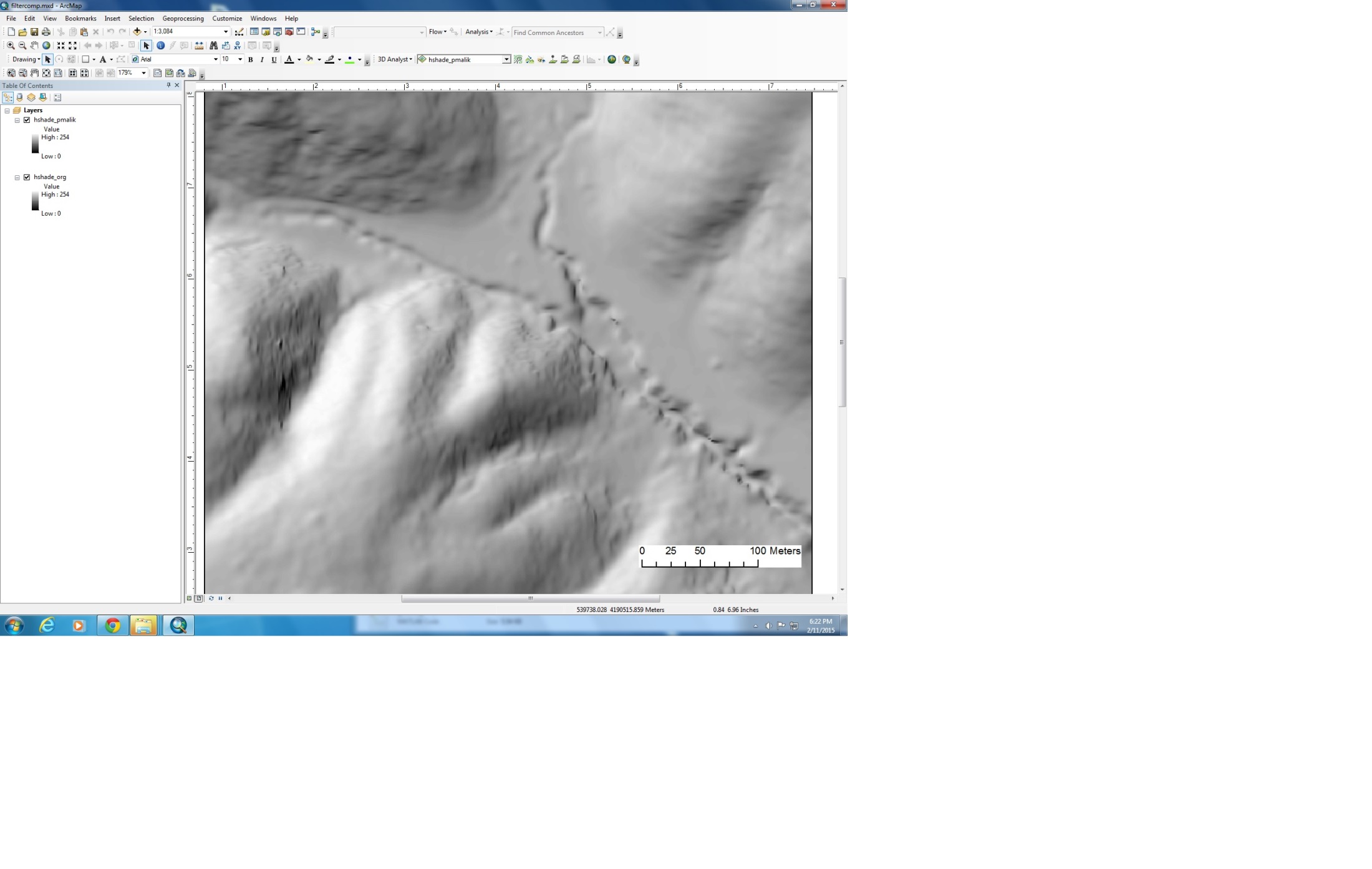 Errors in the representation of the landscape can be introduced several ways:

Acquisition

Preprocessing

Point cloud classification
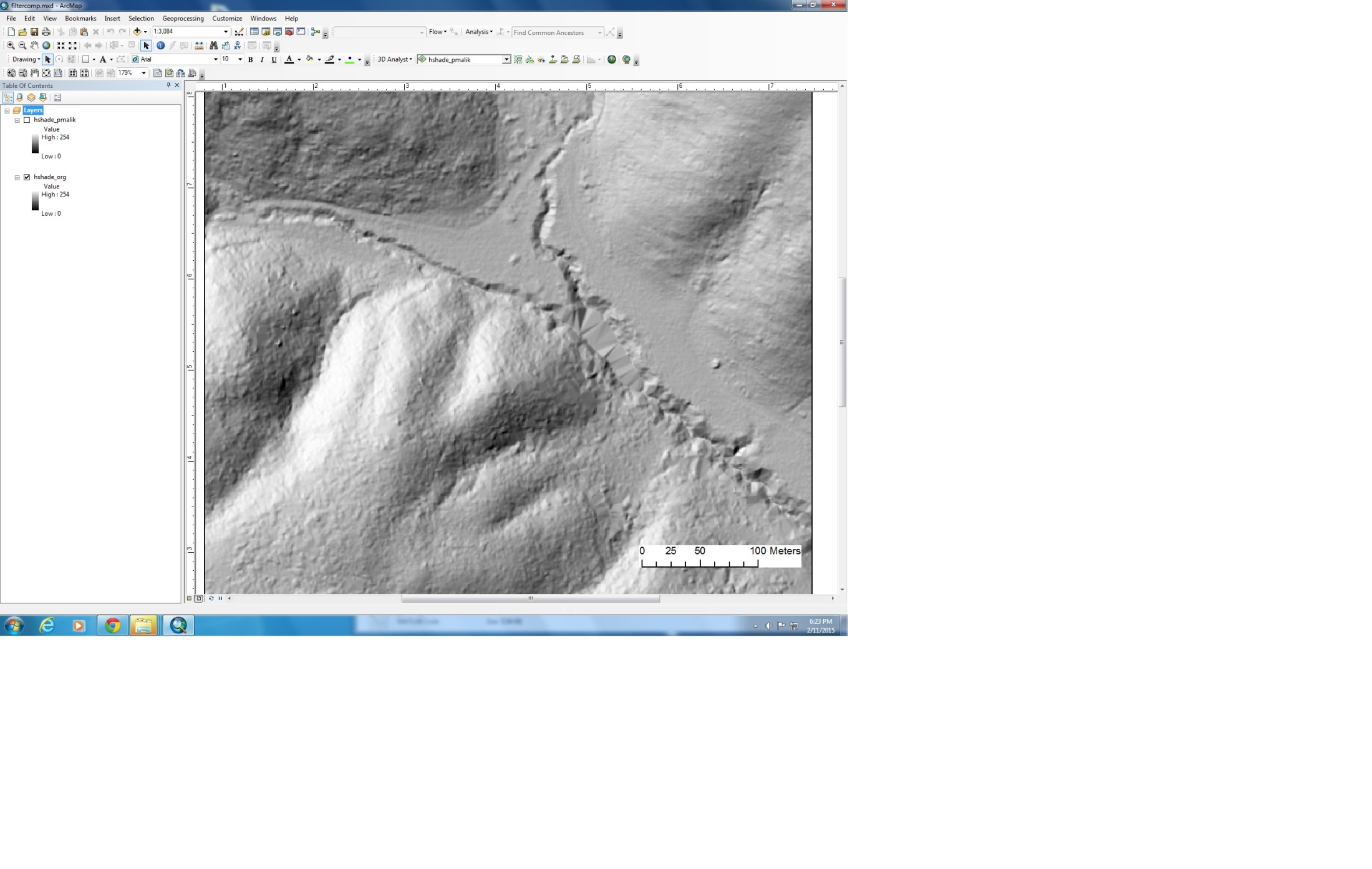 8
Workflow of GeoNet: Filter Type Comparisons
Perona-Malik
Gaussian
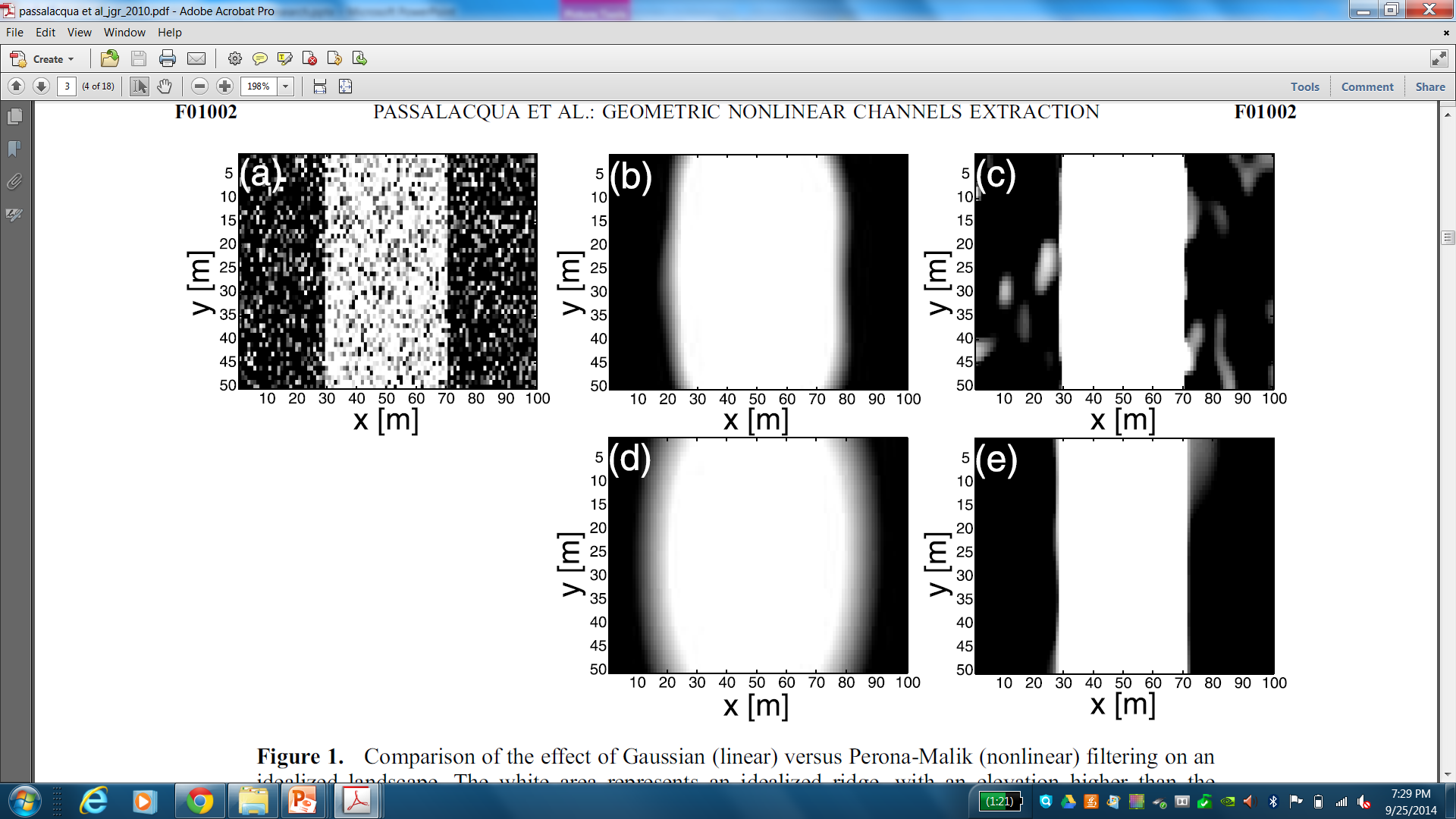 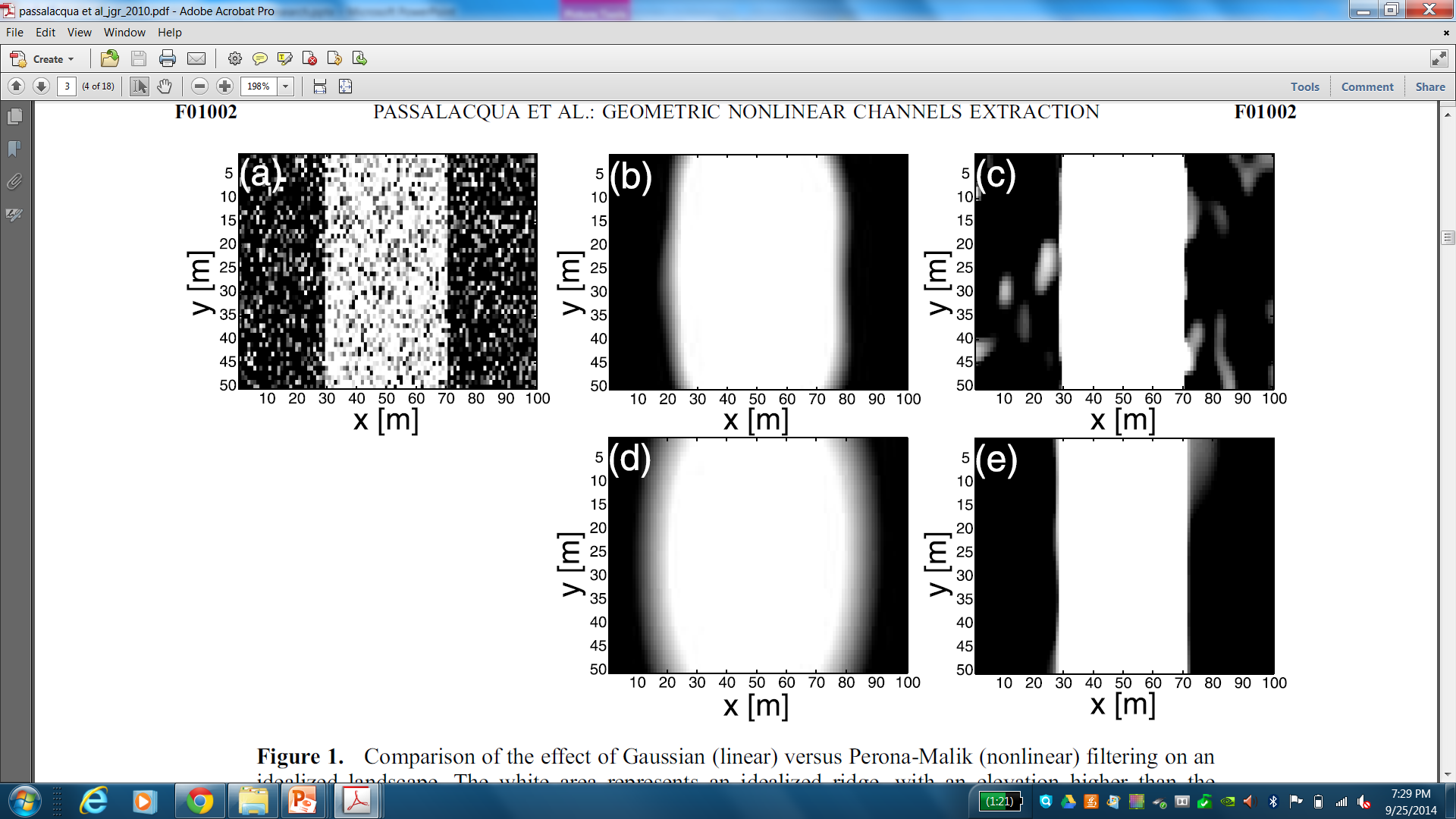 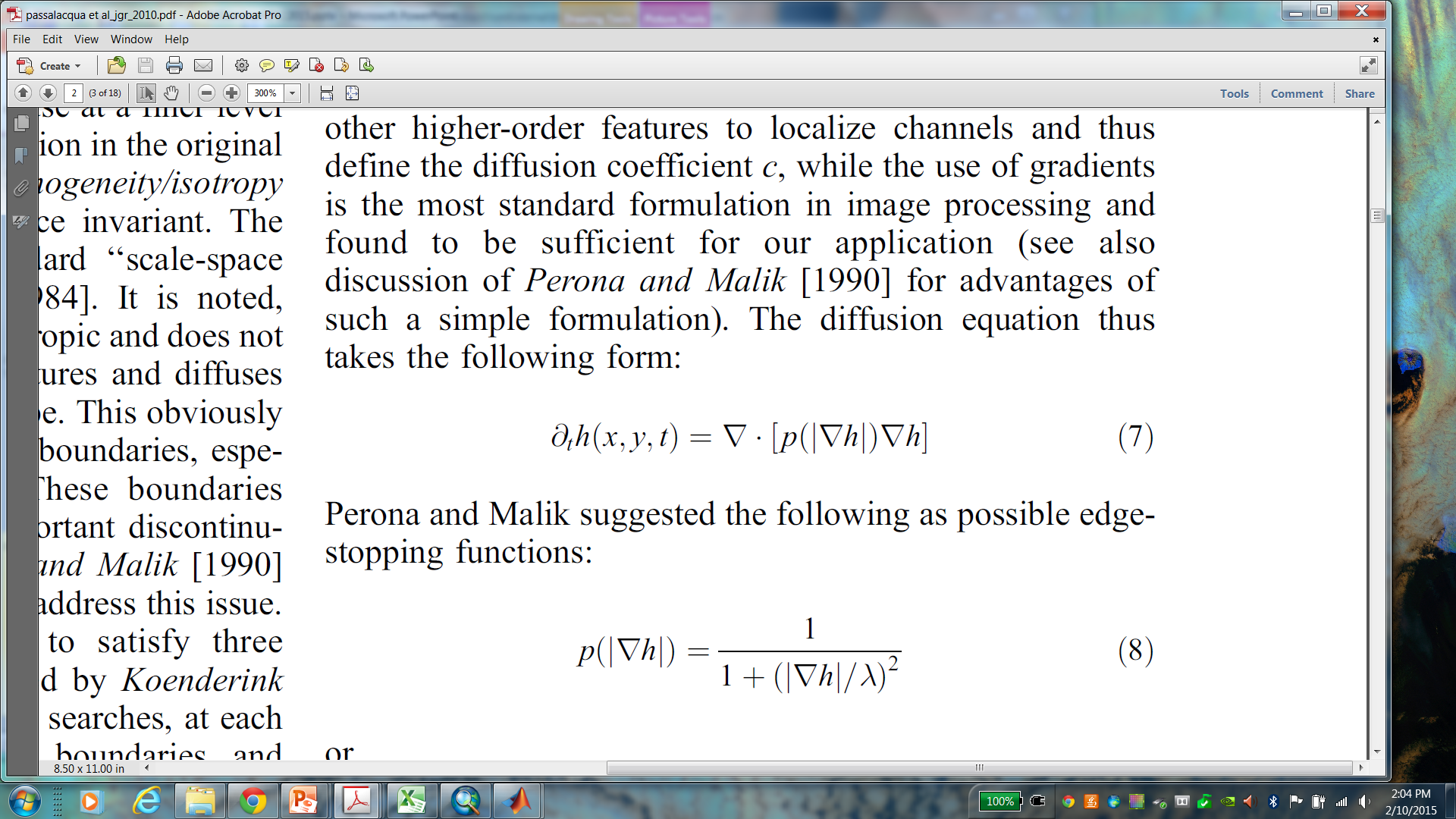 Nonlinear diffusion equation:
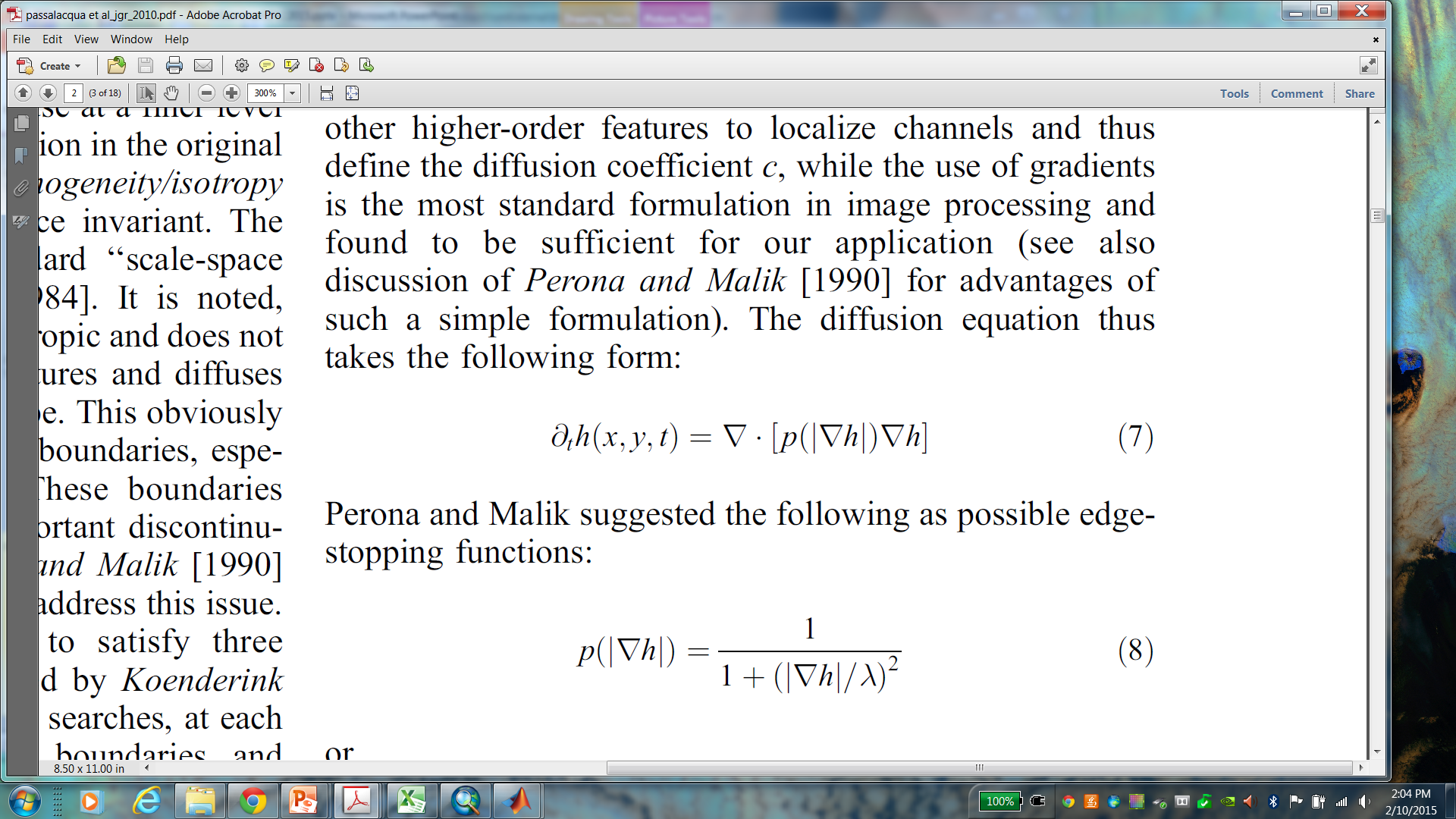 9
Images: Passalacqua et al., 2010, DOI: 10.1029/2009JF001254 (top) Pelletier, 2013,  DOI: 10.1029/2012WR012452  (bottom)
Workflow of GeoNet: Filtering iterations
Filtering iterations impacts amount of noise reduction

What is the suggested number of filtering iterations?
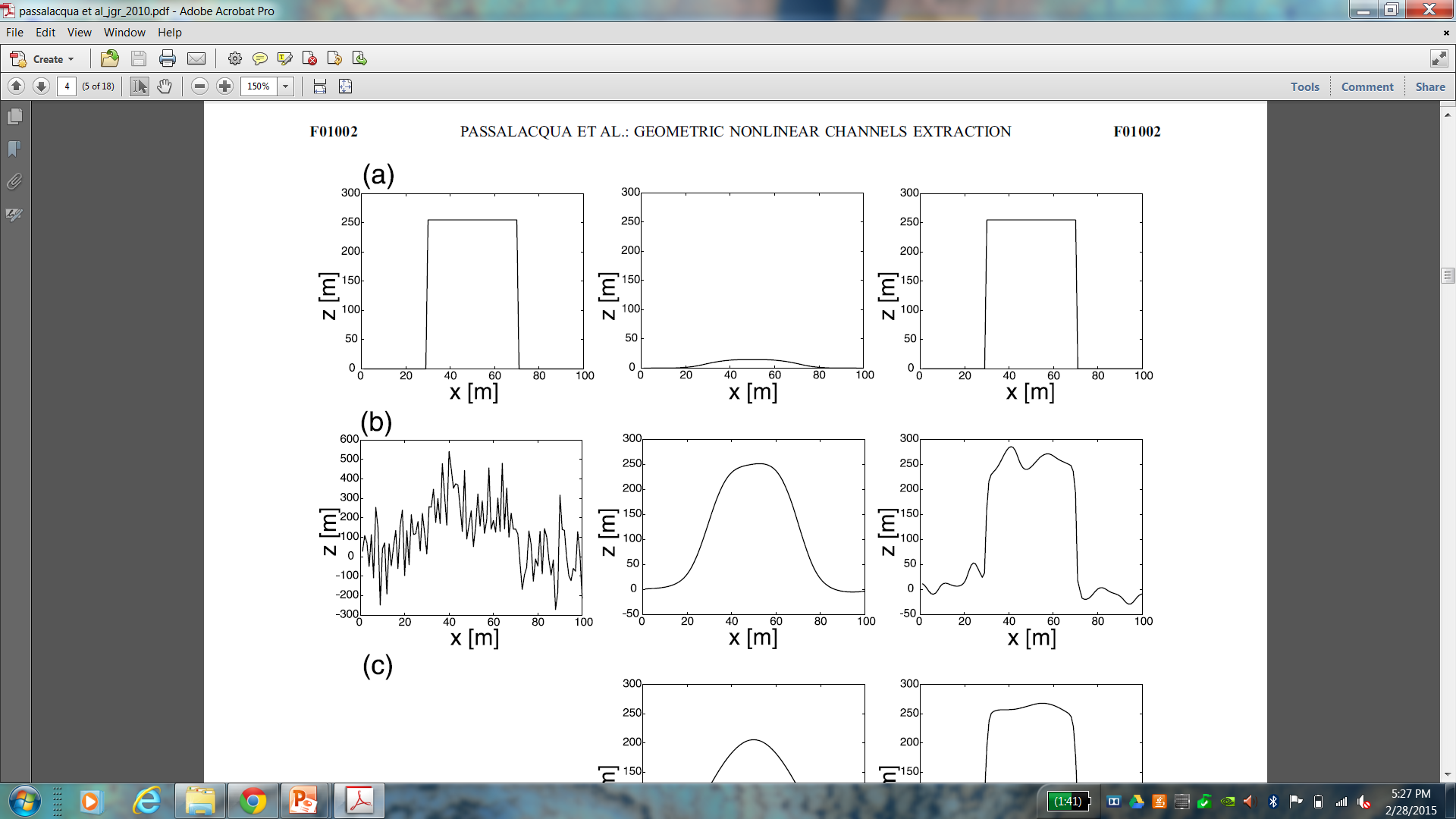 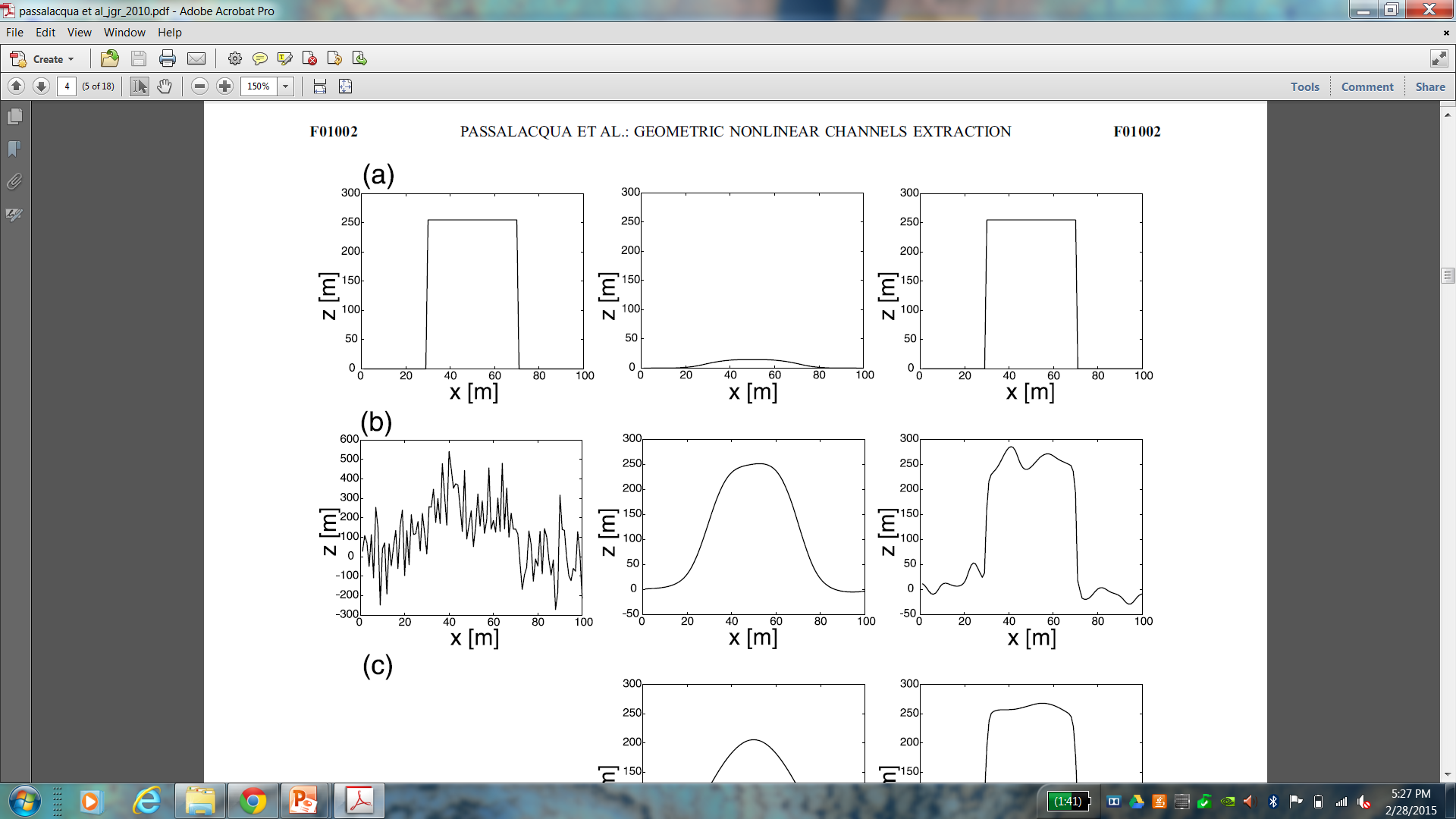 50 iterations
200 iterations
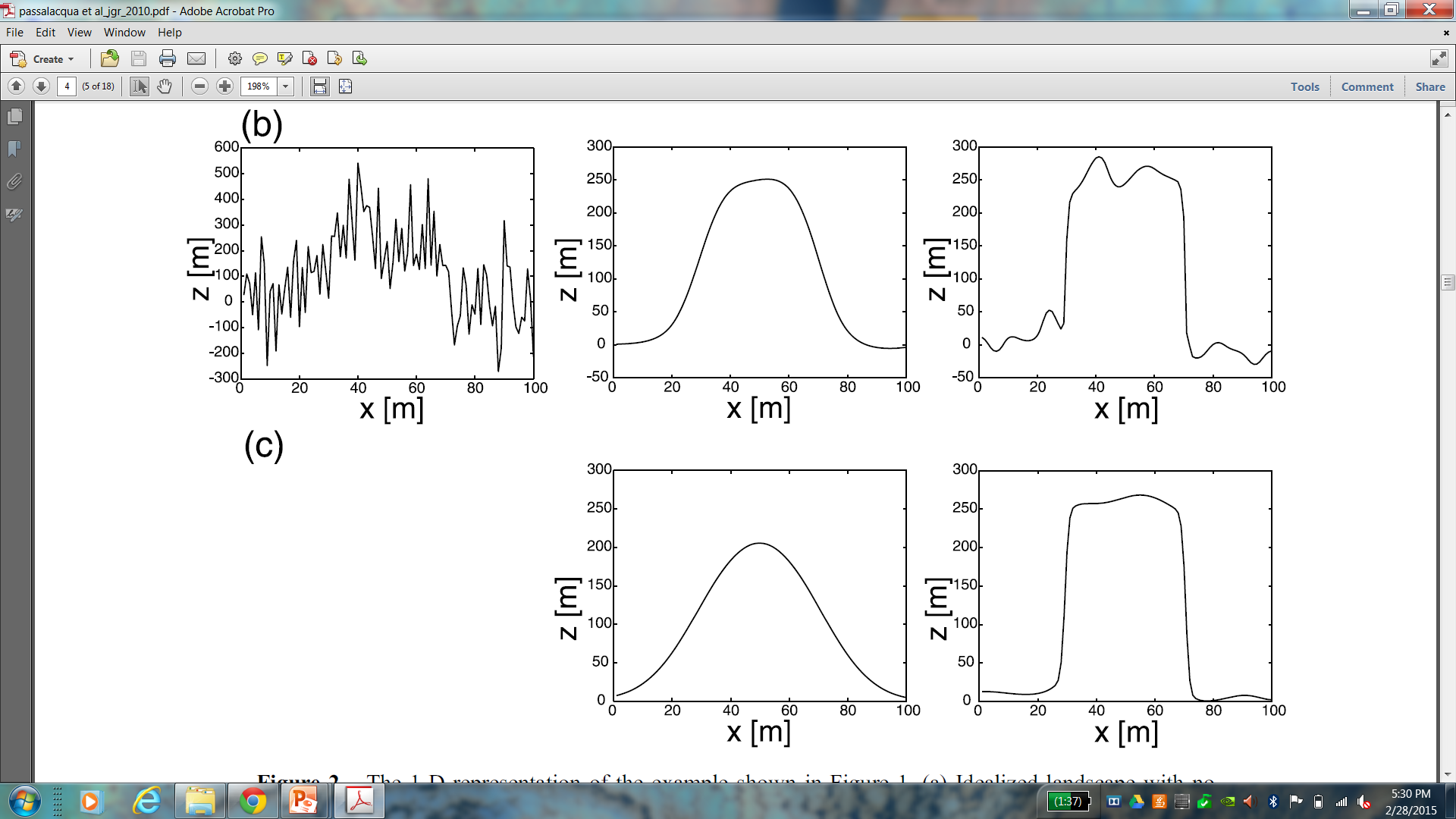 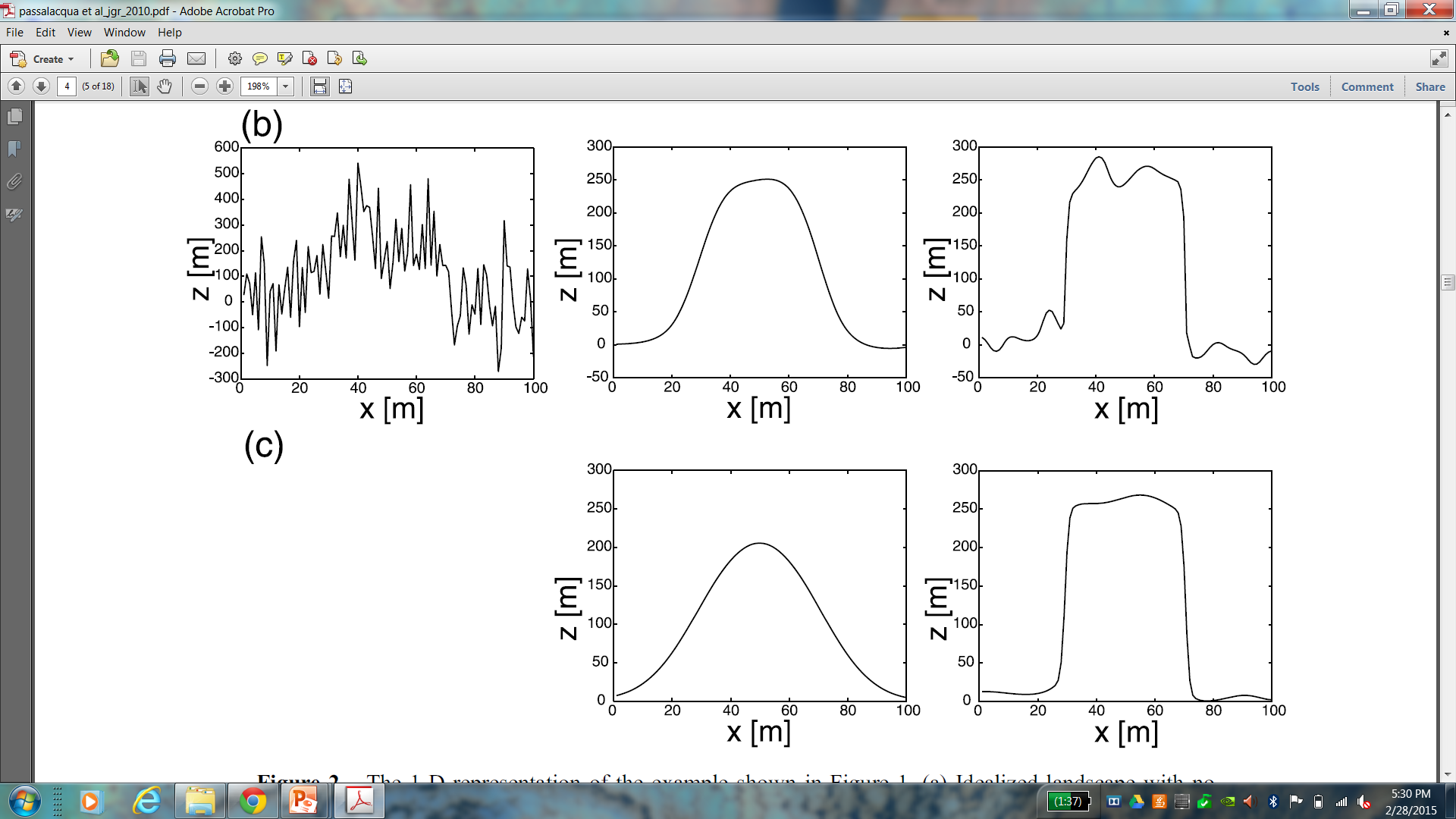 10
Workflow of GeoNet: Filtering iterations
What is the suggested number of filtering iterations?
If the unknown noise ‘n’ is uncorrelated to the unknown signal F, it would be reasonable to minimize the covariance of the noise (u(0) – u(t)) with the signal u(t), or better employed in a normalized form, the correlation coefficient.






The stopping time T (~ number of iterations) minimizes the correlation coefficient.
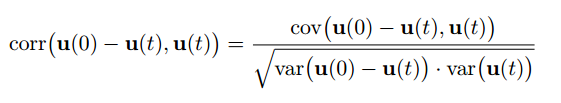 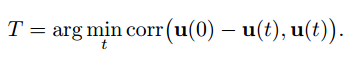 Mrázek, Pavel, and Mirko Navara. "Selection of optimal stopping time for nonlinear diffusion filtering." International Journal of Computer Vision 52.2-3 (2003): 189-203.
11
Workflow of GeoNet: Filtering iterations
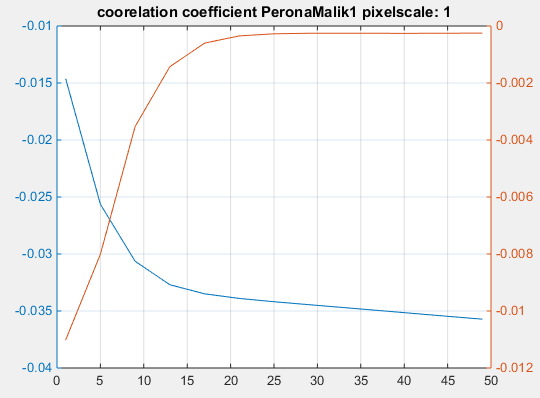 Correlation Coefficient
gradient  of Correlation Coefficient
gradient  of Correlation Coefficient
Correlation Coefficient
T ~ 25 iterations
T ~ 45 iterations
Number of iterations
Number of iterations
12
These results are shown for the Tennessee Valley, CA dataset
Workflow of GeoNet: Filtering iterations
13
Workflow of GeoNet: Identification of likely channelized pixels
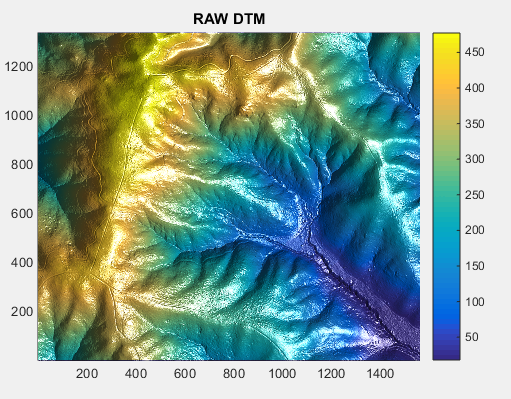 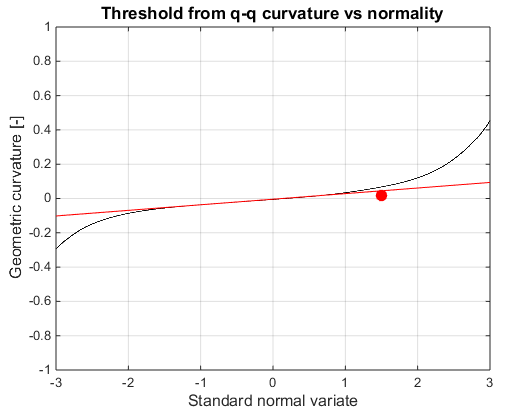 Channels
Diffusive portion of the landscape
Ridges
Geometric curvature
14
Channel network extraction and bridge crossings (advantages)
Indian Creek, OH
By using Laplacian curvature, we can avoid the detection of roads and bridges in the skeleton map of likely channelized pixels
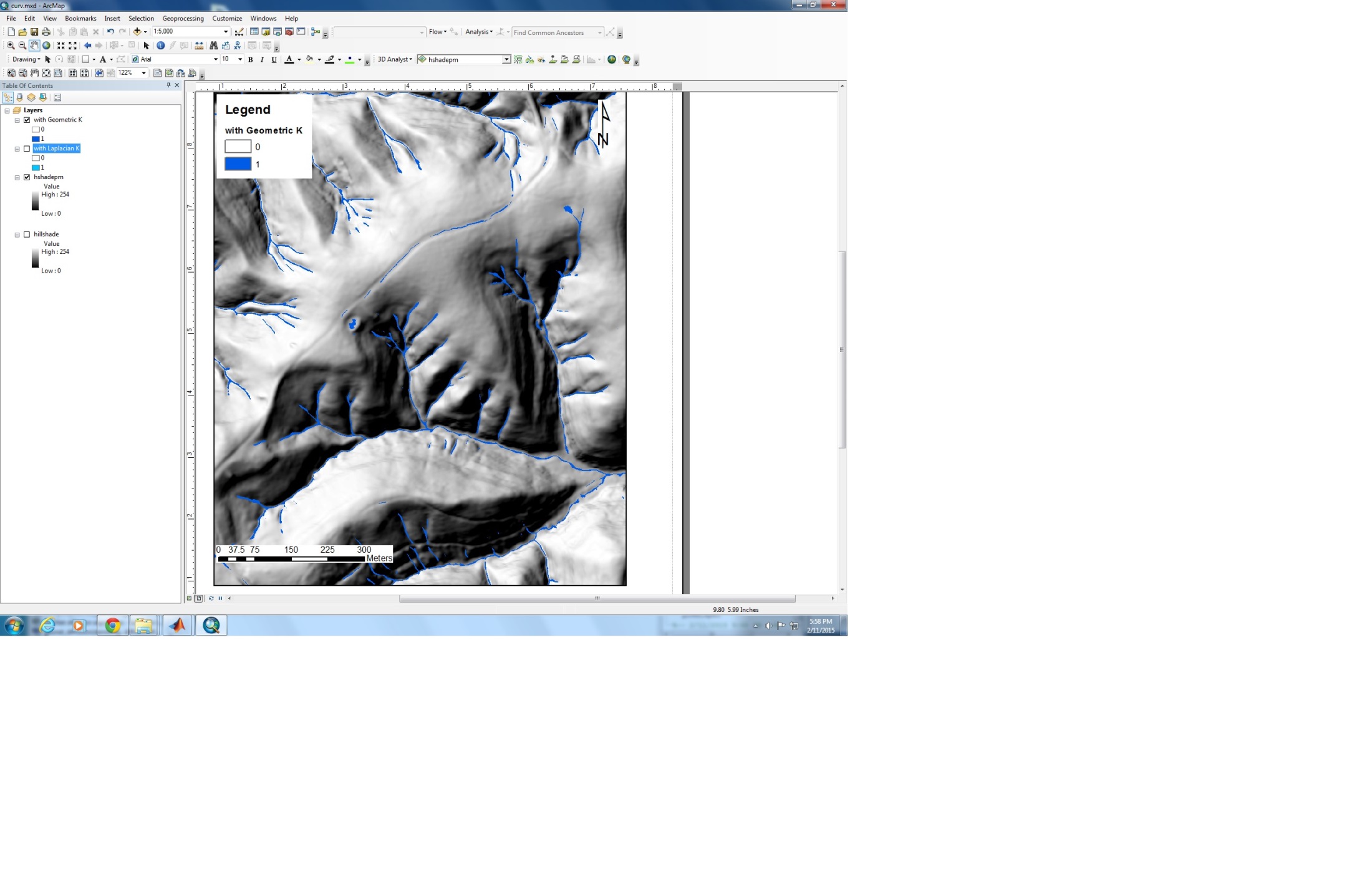 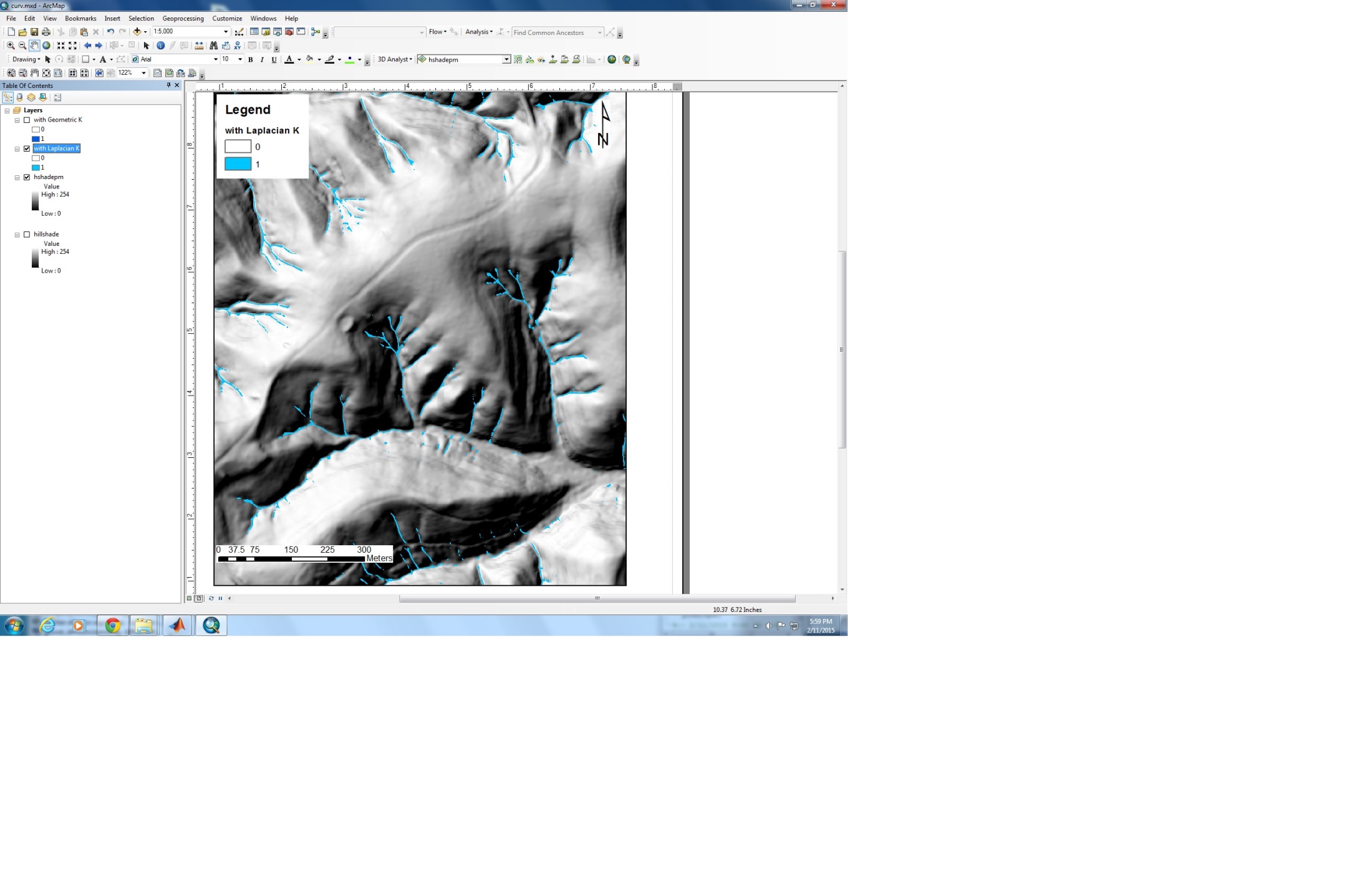 15
Workflow of GeoNet: Identification of likely channelized pixels
Clean the curvature threshold skeleton by using a small flow threshold determined from slope area plots
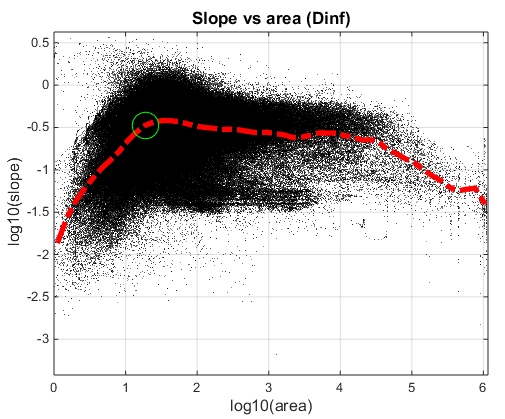 convergent
divergent
planar
16
Workflow of GeoNet: Identification of likely channelized pixels
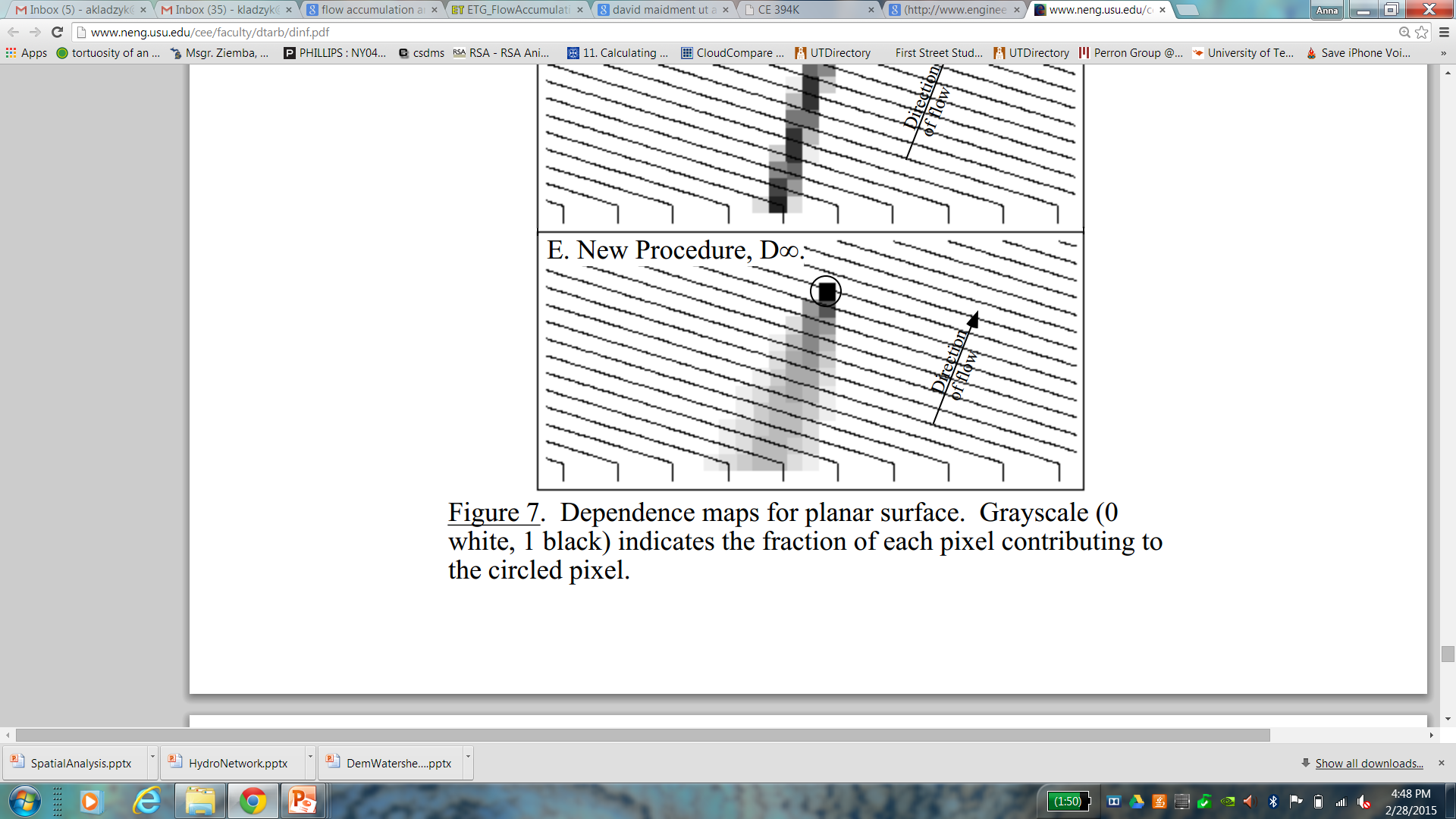 Flow routing

D-infinity algorithm

Tells us the total number of cells which flow into a cell

Allows for flow divergence (flow can be directed into one or two neighboring cells depending on flow direction)
17
Image: Tarboton, 1997. http://www.neng.usu.edu/cee/faculty/dtarb/dinf.pdf
Workflow of GeoNet:Geodesics and cost function
Geodesics are defined as curves of minimal cost among all the possible paths that connect two points a and b.
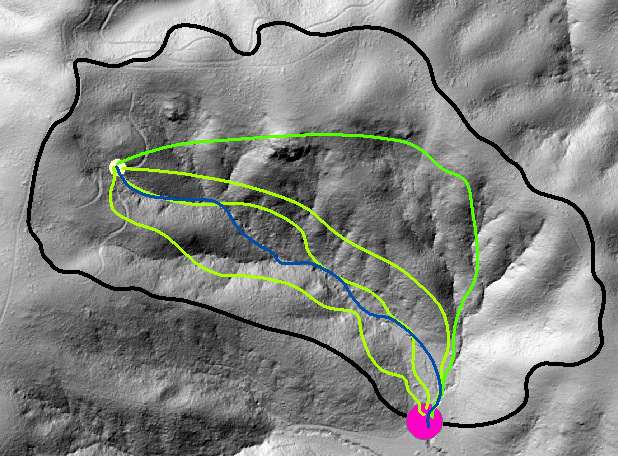 Geodesic curves
Channel head
a
channel
Passalacqua et al. [2010] defined the cost function as a combination of surface curvature and flow accumulation area.
b
Basin outlet
18
Workflow of GeoNet: Geodesics and cost function
Fast Marching Algorithms are used to compute the geodesic distance by using the cost function for each of the outlets (identified as green dots).
The outlets are the starting point, and the draining basin is the region the fast marching can be done.
Big advantage: global operation using local information
19
Workflow of GeoNet: channel head detection
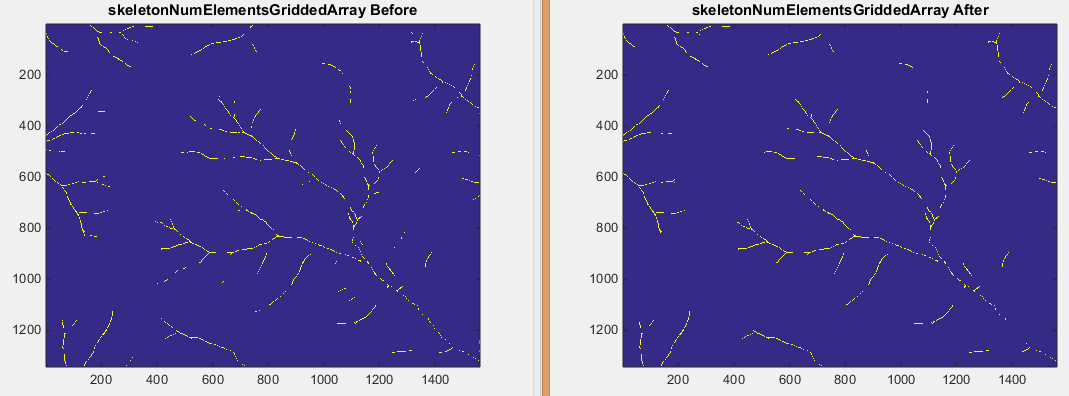 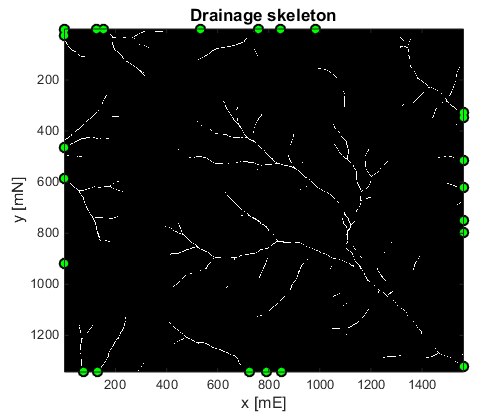 The skeleton is not connected continuously
Each connected component is labeled
A histogram of the number of connected components is prepared and all components less than a small threshold are removed from the skeleton. This removes isolated skeleton pixels.
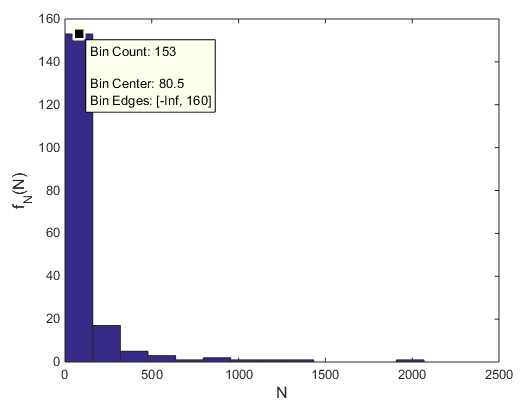 20
Workflow of GeoNet: channel head detection
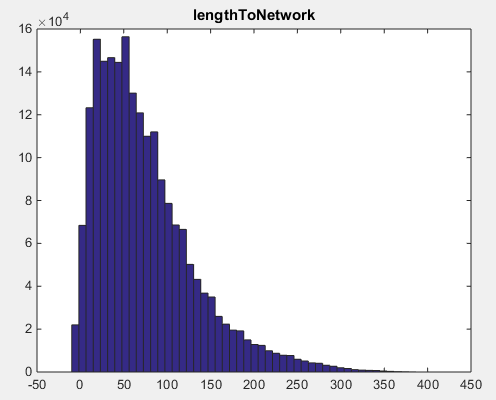 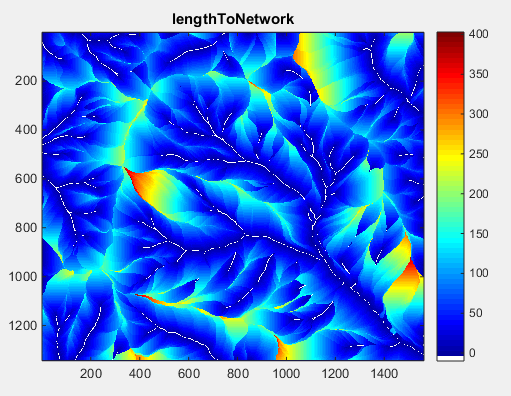 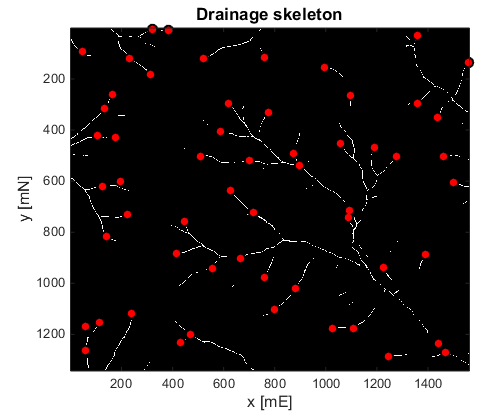 The hillslope length for each pixel is estimated and the median hillslope length is determined.
This median hillslope length is set as the search box size for finding channel heads.
Pixels with maximum geodesic distance and belonging to a particular connected component are identified as the channel heads.
21
Workflow of GeoNet: Discrete Geodesics
Using the geodesic distance we do a gradient descent from channel heads to the outlet.
The map shows the comparison of the drainage network extracted by GeoNet against the digitized channel network by Montgomery and Dietrich 1989 for the Tennessee Valley basin, CA.
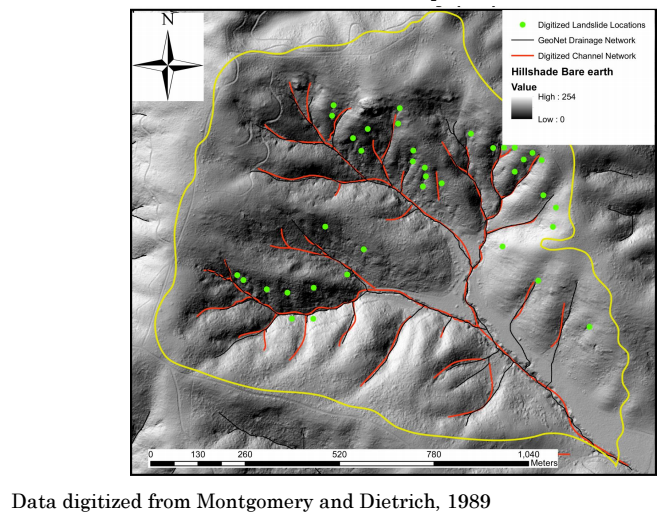 22
Suggestions for parameters
Filtering iterations: 50

Start with a small source area: ~ 50 m^2
(resolution dependent)

Search box:  the median hillslope length
***As of version 2.1.1 this is automatic
23
Original xSection Extraction
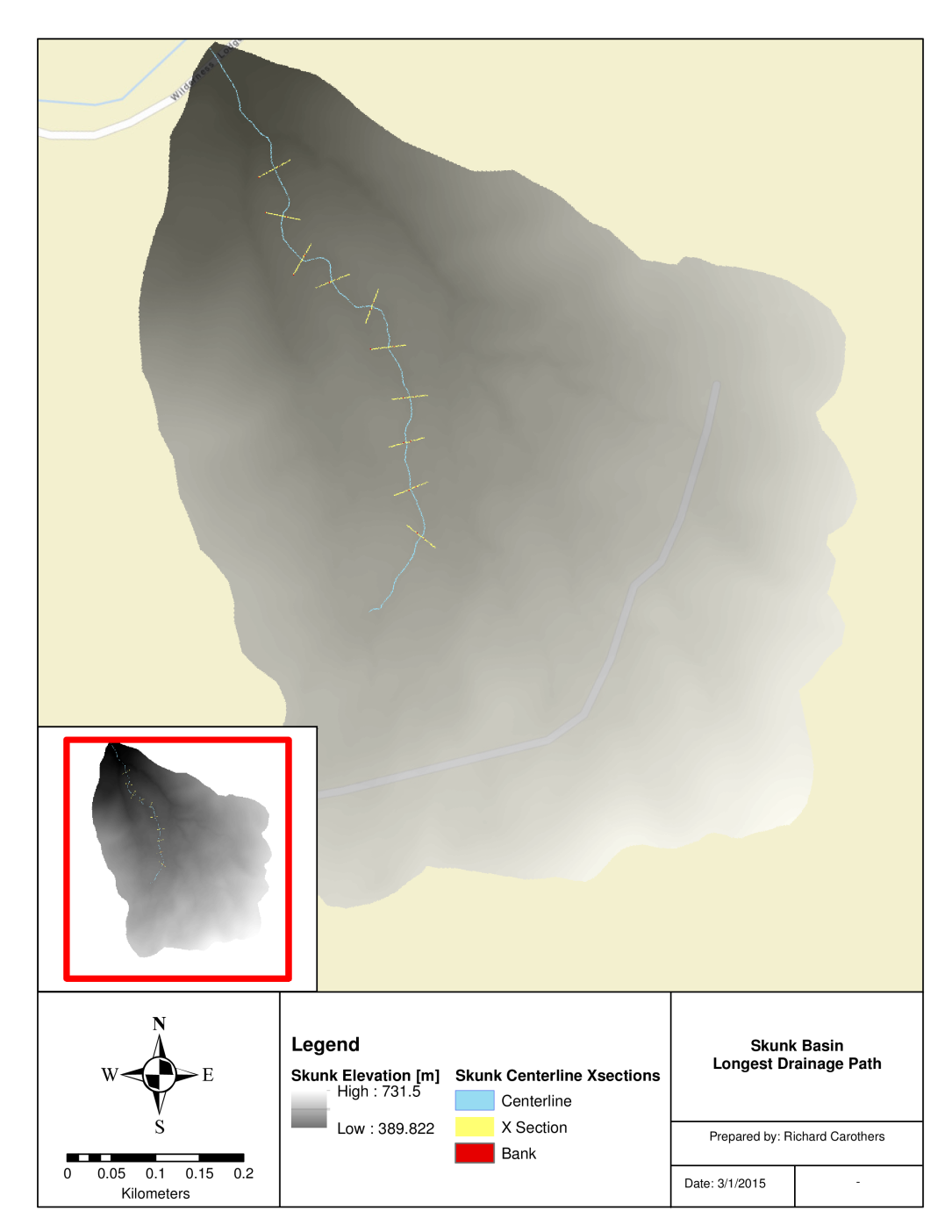 GeoNet extracts geodesic skeleton
Strikes xSections based on chosen parameters along longest centerline
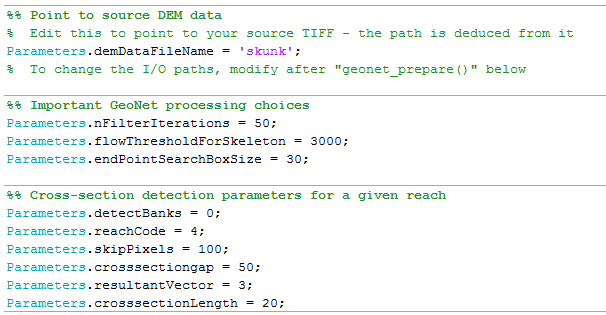 24
Original xSection Extraction
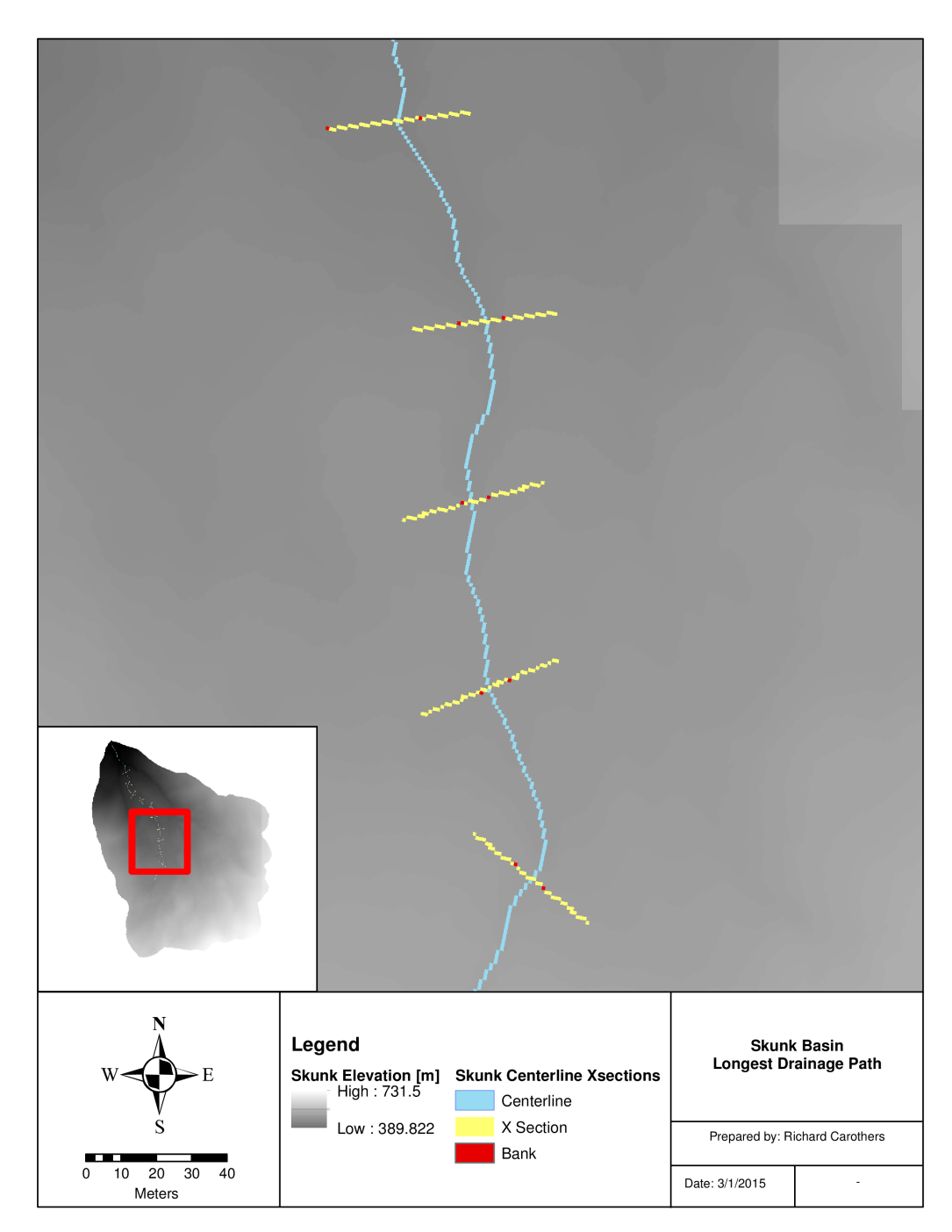 GeoNet extracts geodesic skeleton

Strikes xSections based on chosen parameters along longest centerline

Channel “banks” chosen based on maximum slope
25
Challenges with Current Methodology
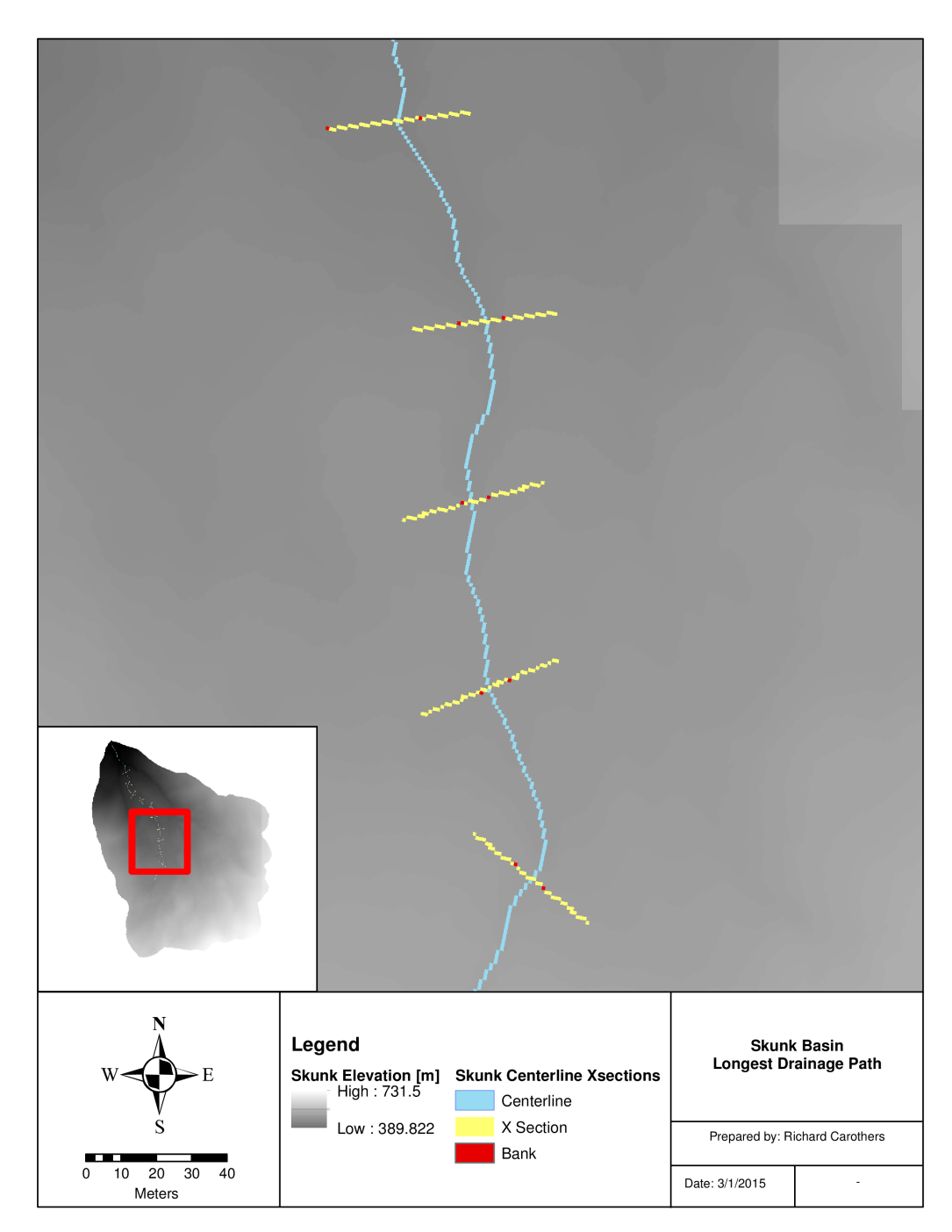 Relies on GeoNet extracted centerline, thus subject to processing limitations of larger program

Without mapping toolbox, skeleton, bank locations, etc exported as geotiff
26
Adapted methodology
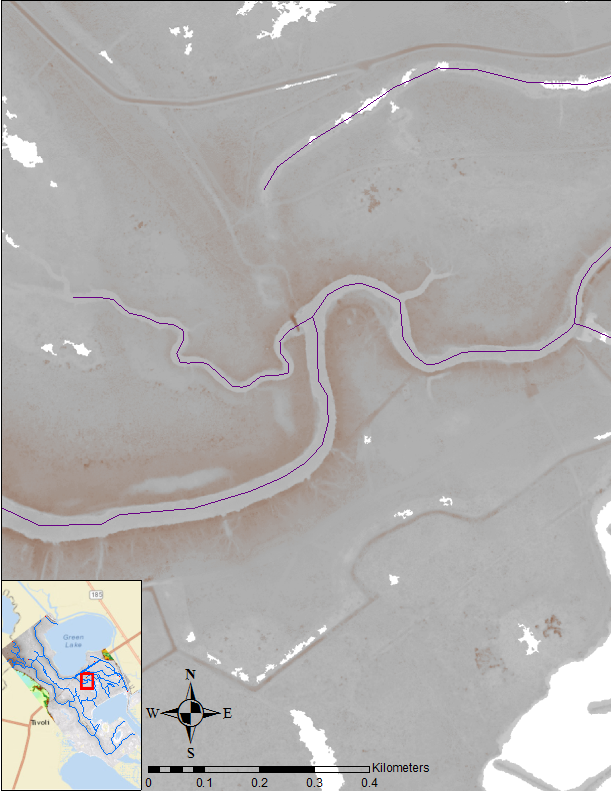 For research purposes, GeoNet’s bank location feature was adapted for user input centerlines
27
Adapted methodology
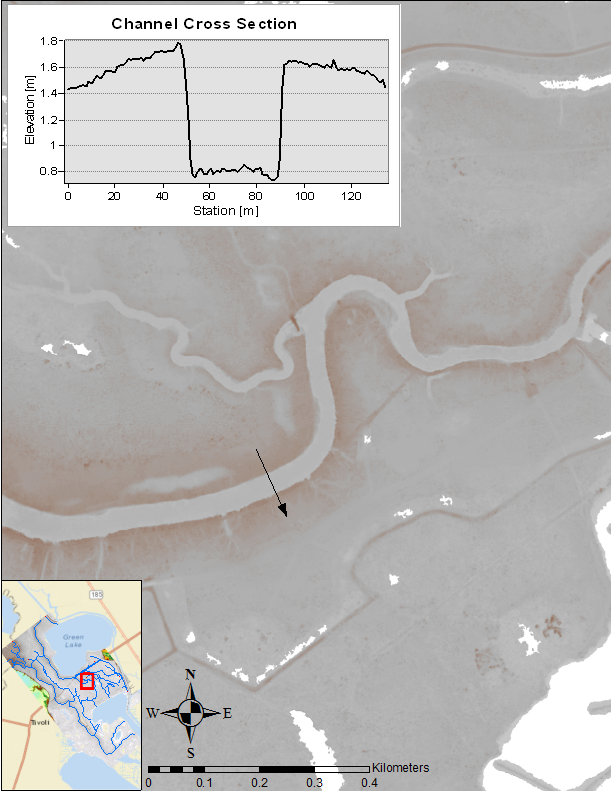 For research purposes, GeoNet’s bank location feature was adapted for user input centerlines

Same general methodology used for channel bank identification
28
Adapted methodology
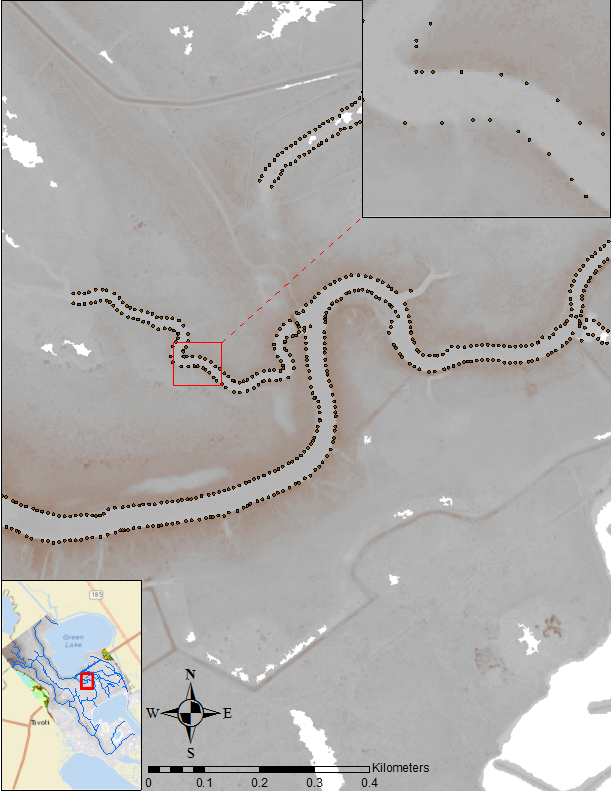 For research purposes, GeoNet’s bank location feature was adapted for user input centerlines
Same general methodology used for channel bank identification
Banks locations output as a csv to facilitate GIS interface
29
Generalizing the method further for NHD incorporation
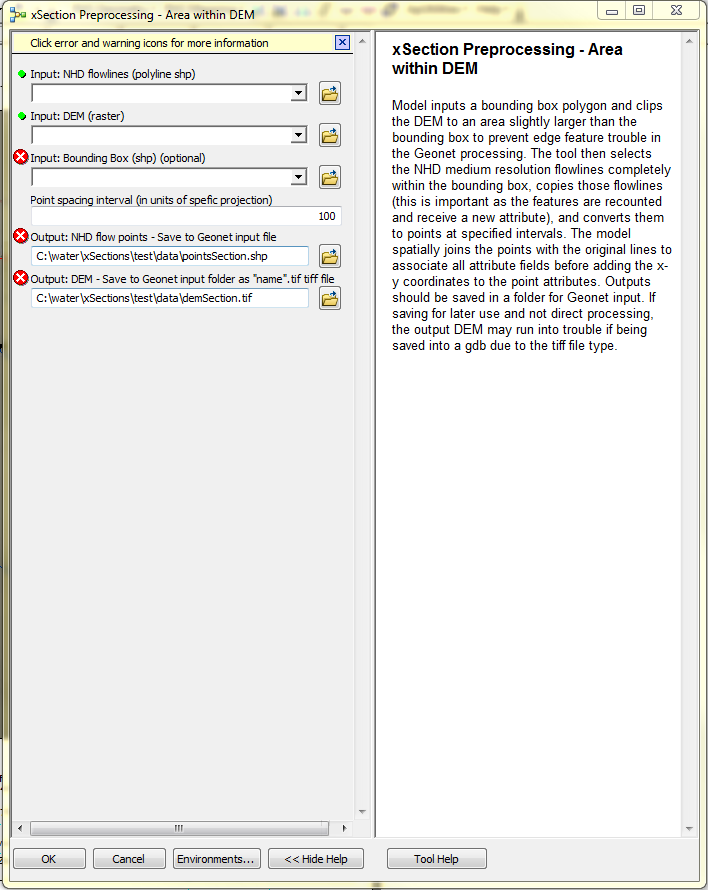 Want to be able to extract cross sections from just the NHD and a DEM

Developed a model in ArcGIS  preprocess the NHD and DEM and postprocess the csv results
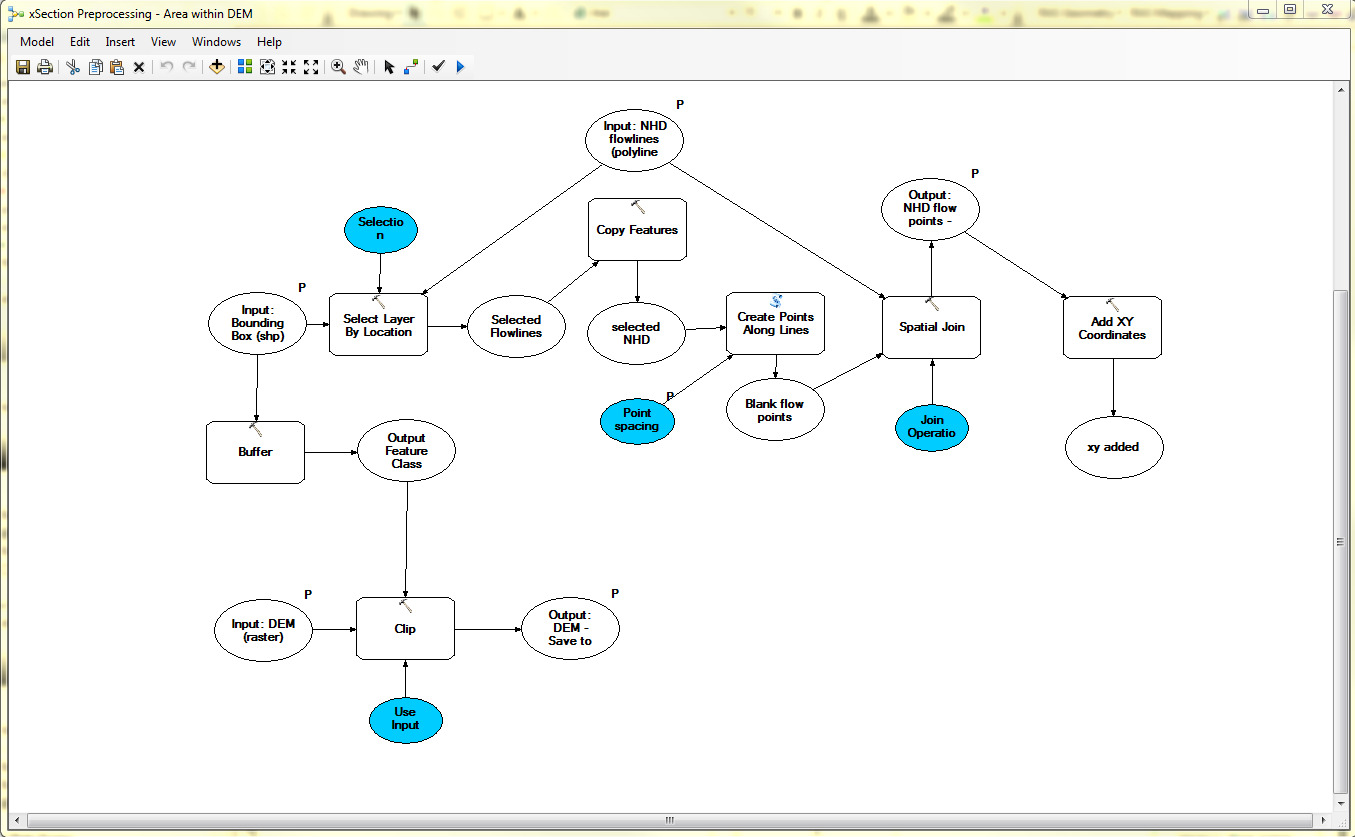 30
Generalizing the method further for NHD incorporation
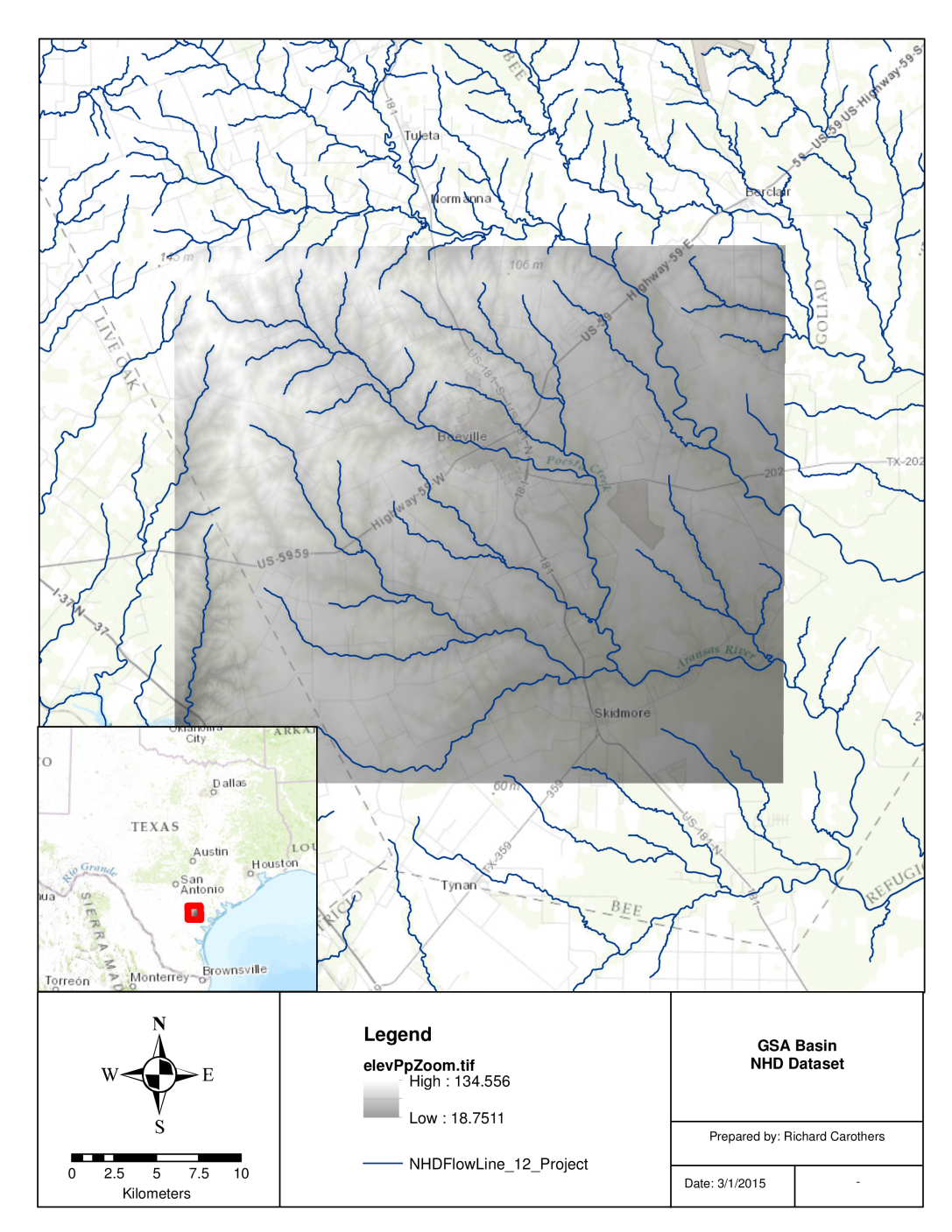 Test study on San Antonio river basin section
31
Generalizing the method further for NHD incorporation
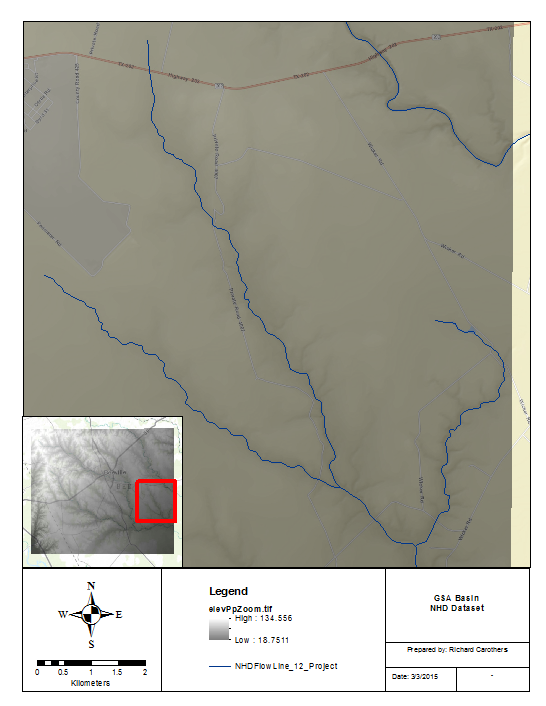 Test study on San Antonio river basin section
32
Generalizing the method further for NHD incorporation
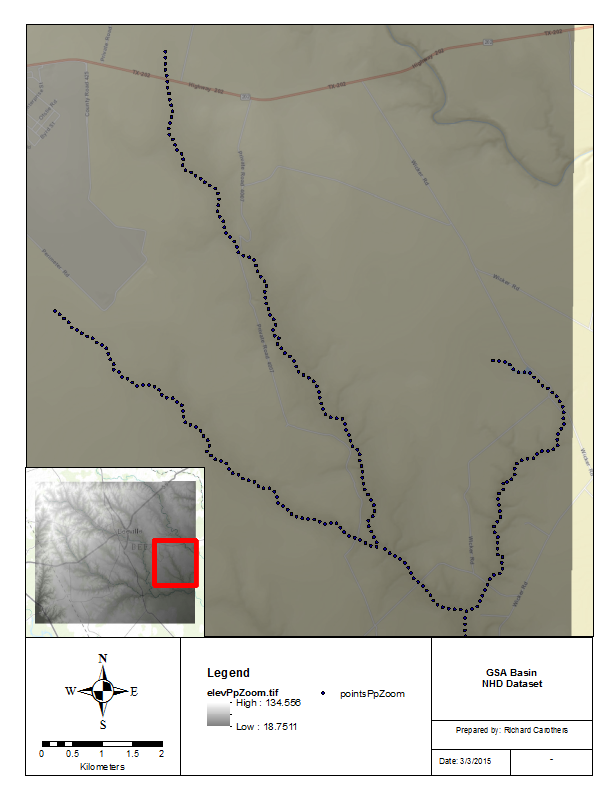 Test study on San Antonio river basin section

Preprocessing in Arc
33
Generalizing the method further for NHD incorporation
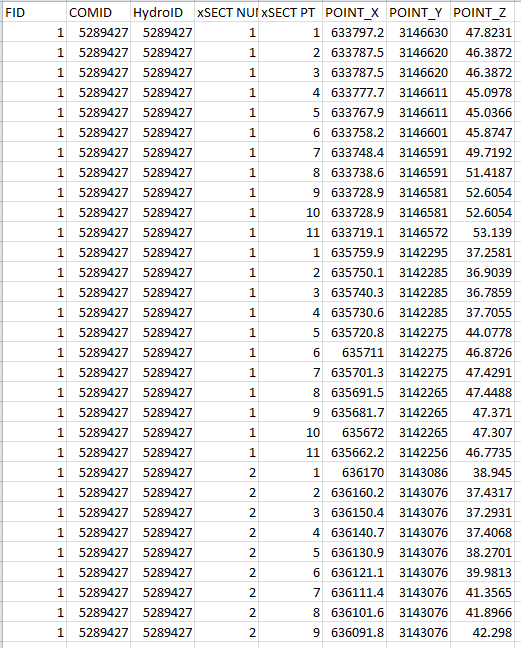 Test study on San Antonio river basin section

Preprocessing in Arc

GeoNet csv output
34
Generalizing the method further for NHD incorporation
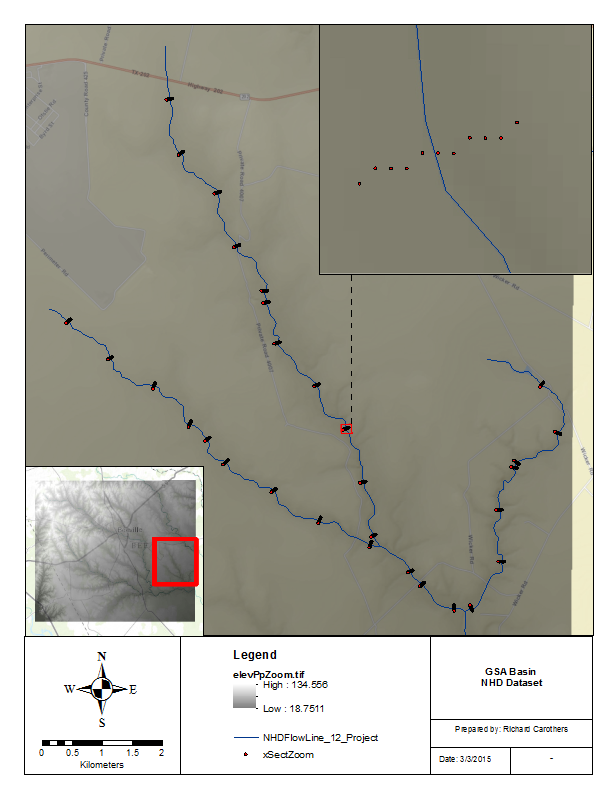 Postprocessing model creates feature of results
Issues
35
Generalizing the method further for NHD incorporation
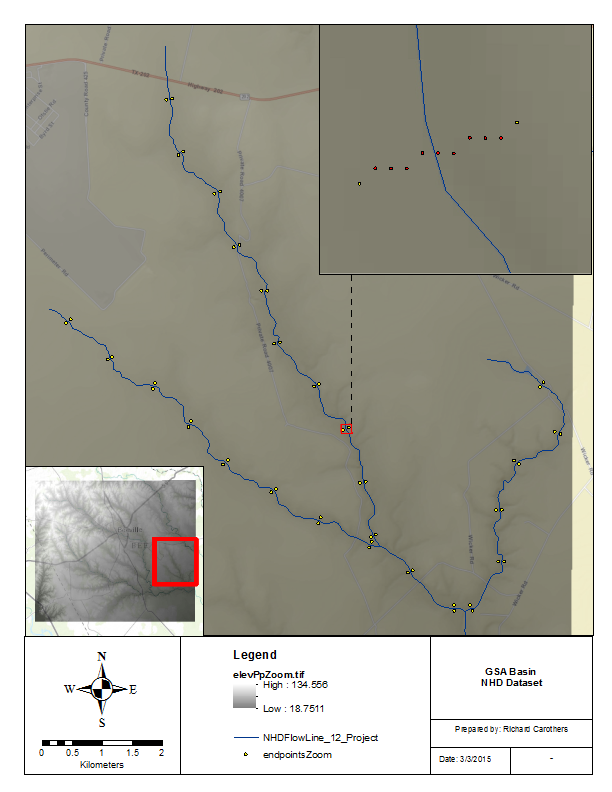 Postprocessing model creates feature of results
Issues

Work with just the endpoints
36
Generalizing the method further for NHD incorporation
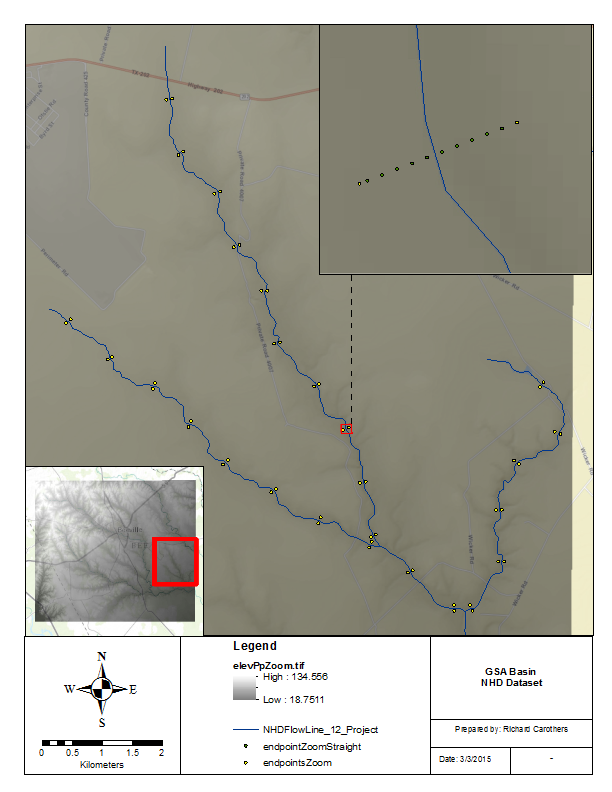 Postprocessing model creates feature of results
Issues

Work with just the endpoints

Further postprocessing produces straight section
37
Conclusion
Classical approaches to channel network extraction challenged by information in lidar data
GeoNet: open-source tool for channel extraction from lidar data
Good results achieved in channel network extraction and identification of channel initiation points
Improving method for larger watersheds. Upcoming GeoNet 3.0 release.
GeoNet approved as stream extraction tool and will be used by Forestry Corporation of New South Wales, Australia (press release March 2014 – implementation starts August 2014) over 1.3M hectares.
38